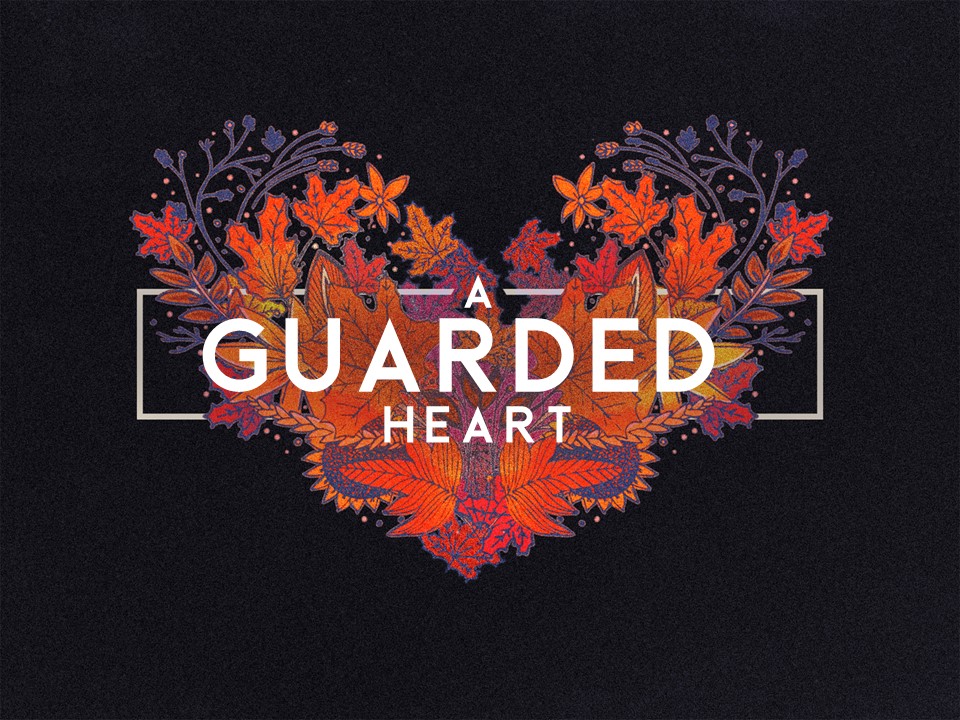 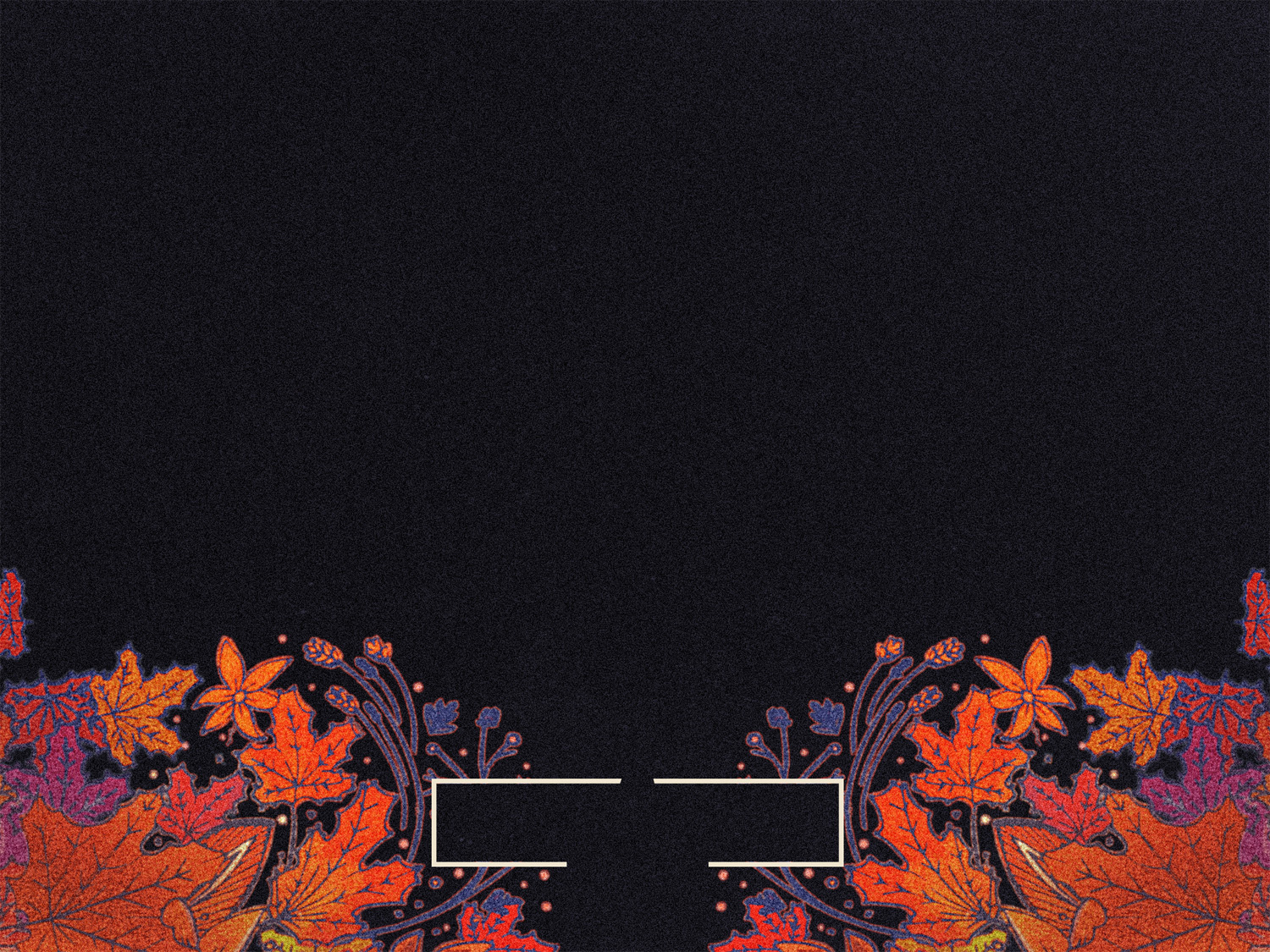 THE EXHORTATION

Proverbs 4:20-22

20 My son, be attentive to my words;    incline your ear to my sayings.21 Let them not escape from your sight;    keep them within your heart.22 For they are life to those who find them,    and healing to all their flesh.
Precursor to guarding our hearts:  
A desire to focus and mediate on Godly wisdom.
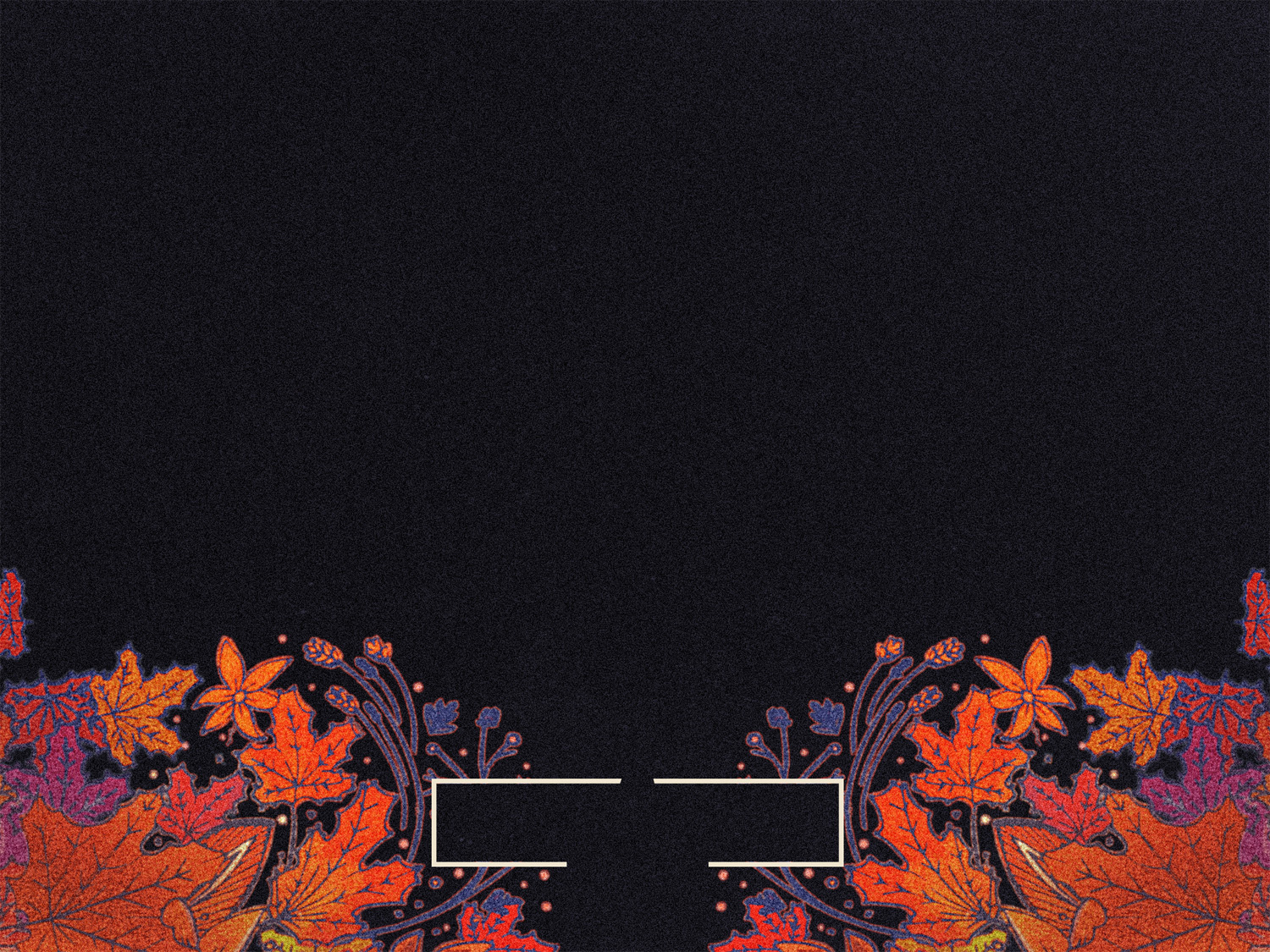 THE EMPHASIS

Proverbs 4:23

23 Keep your heart with all vigilance,
    for from it flow the springs of life.
The Heart:  

Where attitude, outlook, values, 
and character originate.

See Matt. 23:27; Pr. 23:7
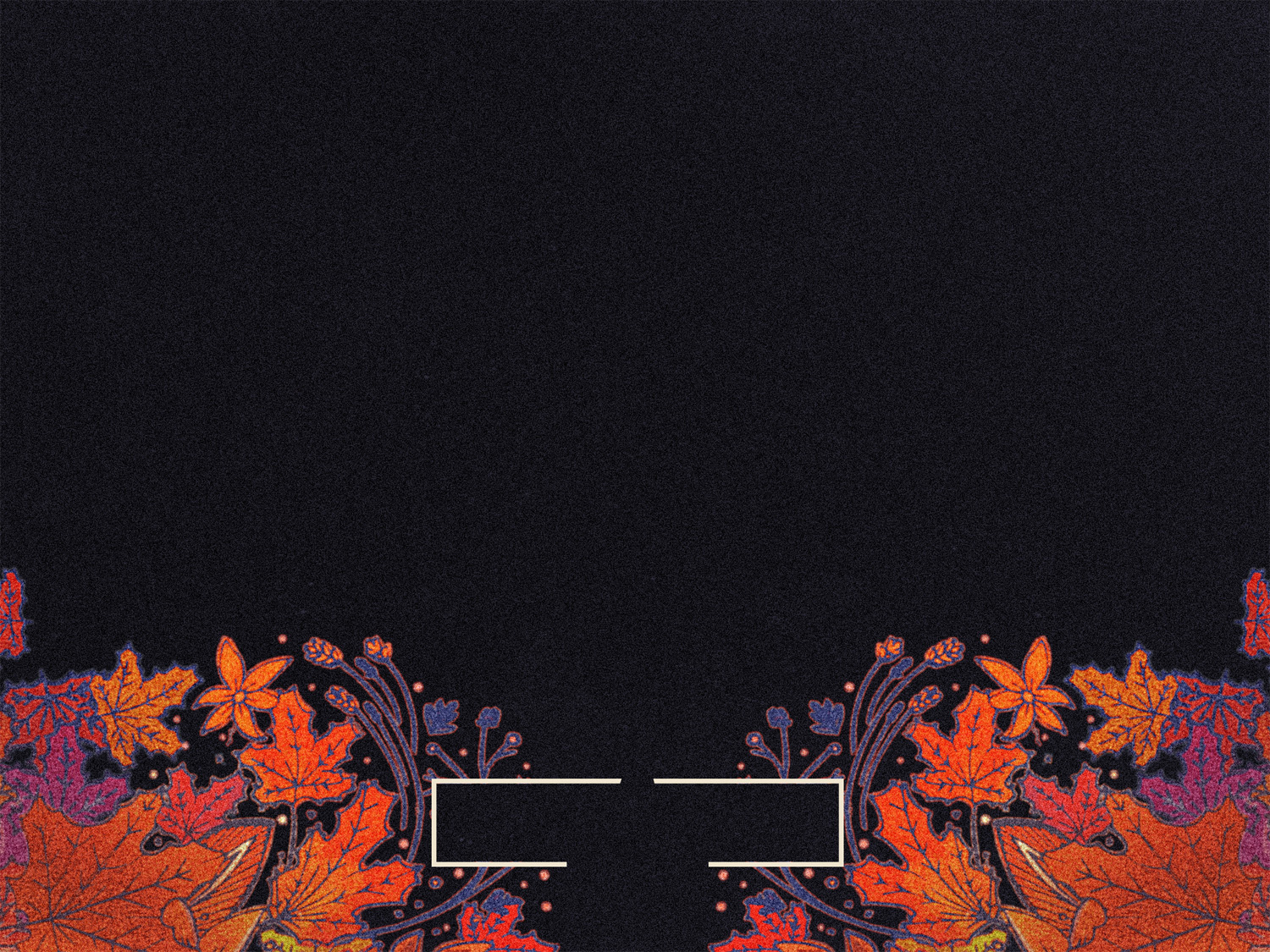 THE EMPHASIS


Proverbs 4:23

23 Keep your heart with all vigilance,
    for from it flow the springs of life.
Guard (keep):  
Implies energy and effort; a desire to keep something of value from being destroyed or stolen
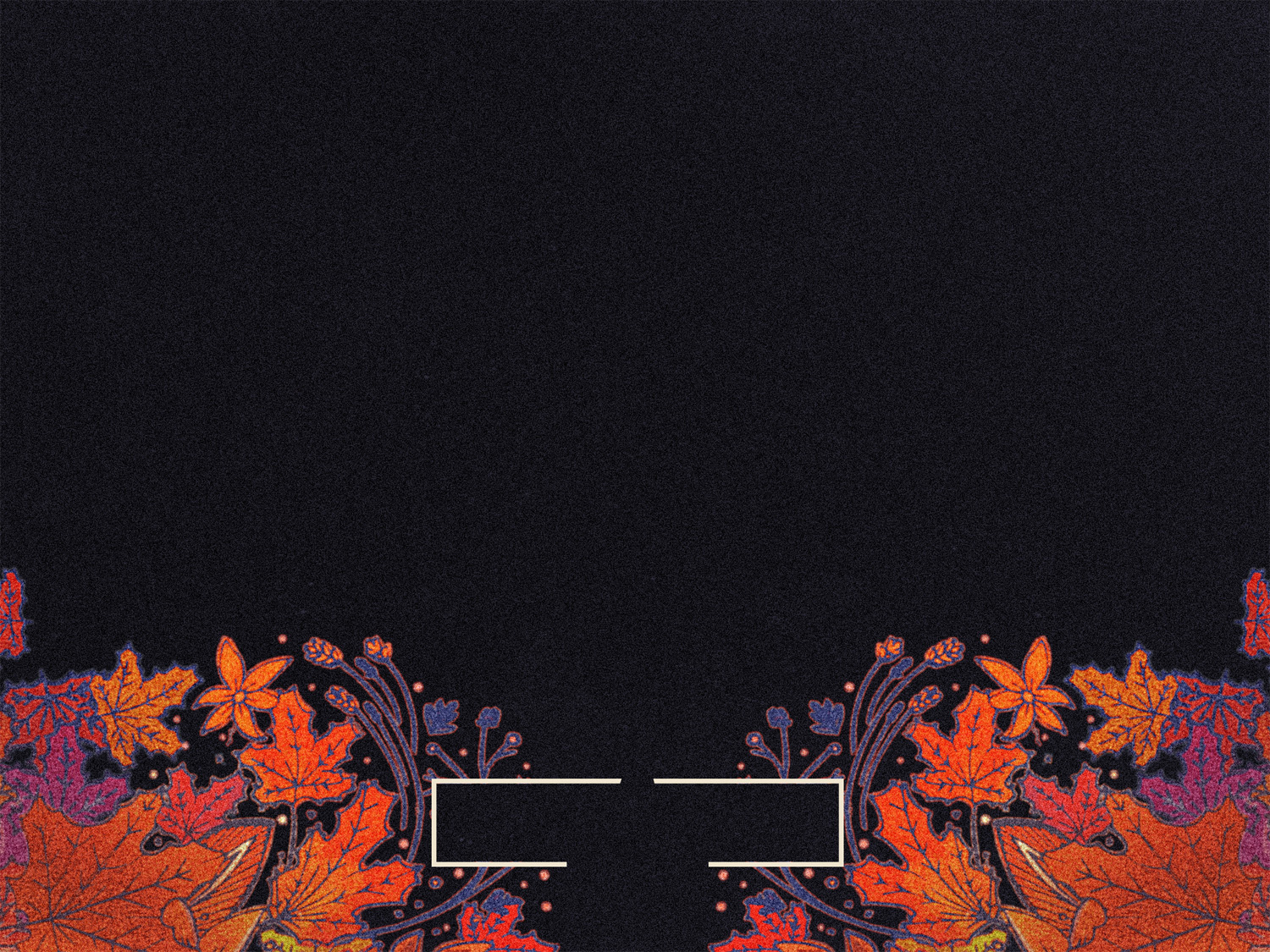 THE EXECUTION


Proverbs 4:24

24 Put away from you crooked speech,
    and put devious talk far from you.

See Eph. 4:25, 29; Matt. 12:34
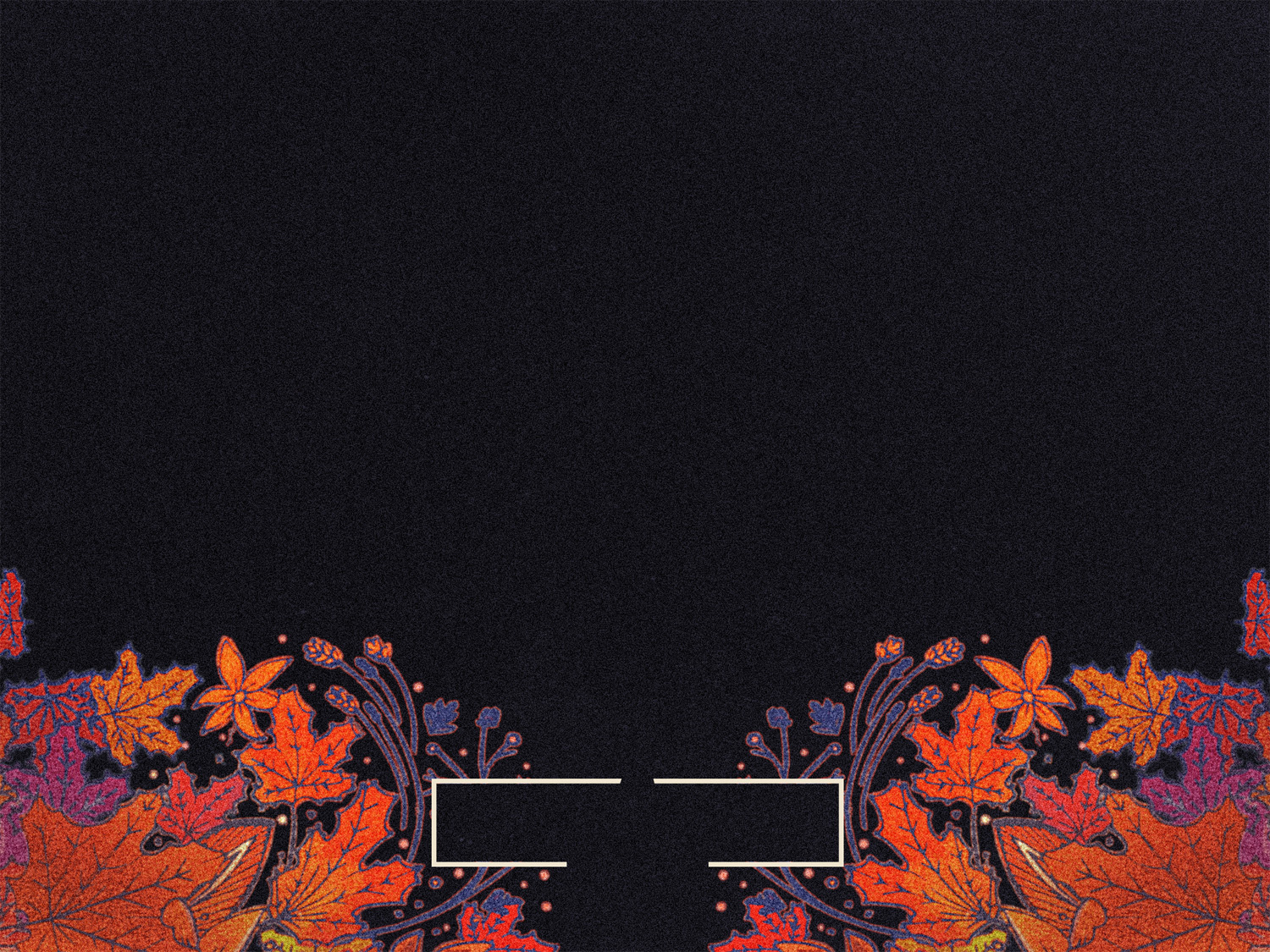 THE EXECUTION


Proverbs 4:24-25

24 Put away from you crooked speech,
    and put devious talk far from you.
25 Let your eyes look directly forward,
    and your gaze be straight before you.

Eyes and ears are gateways to the heart

Ex - Matt. 6:22-23
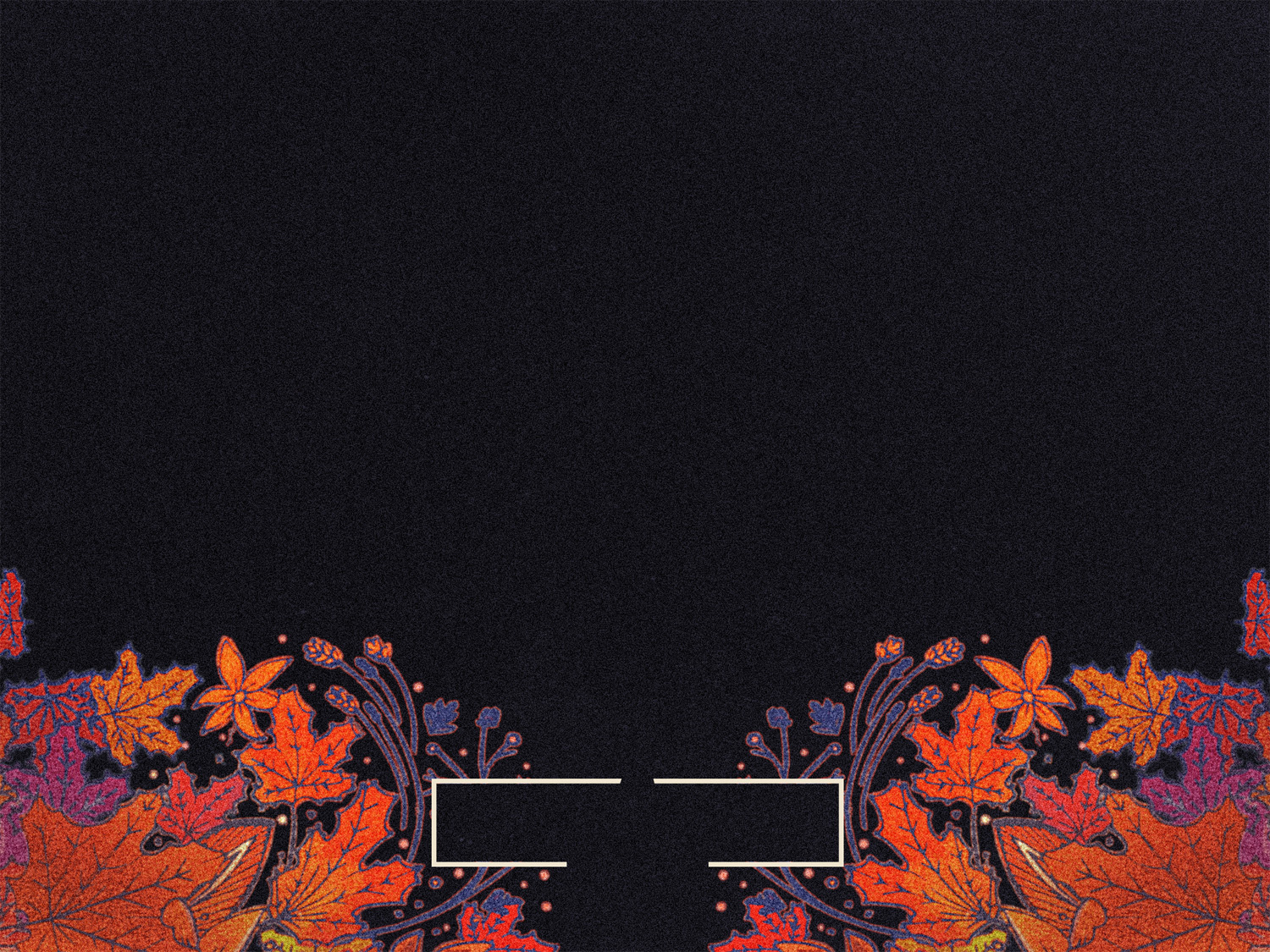 THE EXECUTION


Proverbs 4:26-27

26 Ponder the path of your feet;    then all your ways will be sure.27 Do not swerve to the right or to the left;    turn your foot away from evil.
Trust in God is necessary to 
stay on the right path

 Pr. 3:5-6; Ps. 37:23; 40:2; Matt.6:13; 26:41
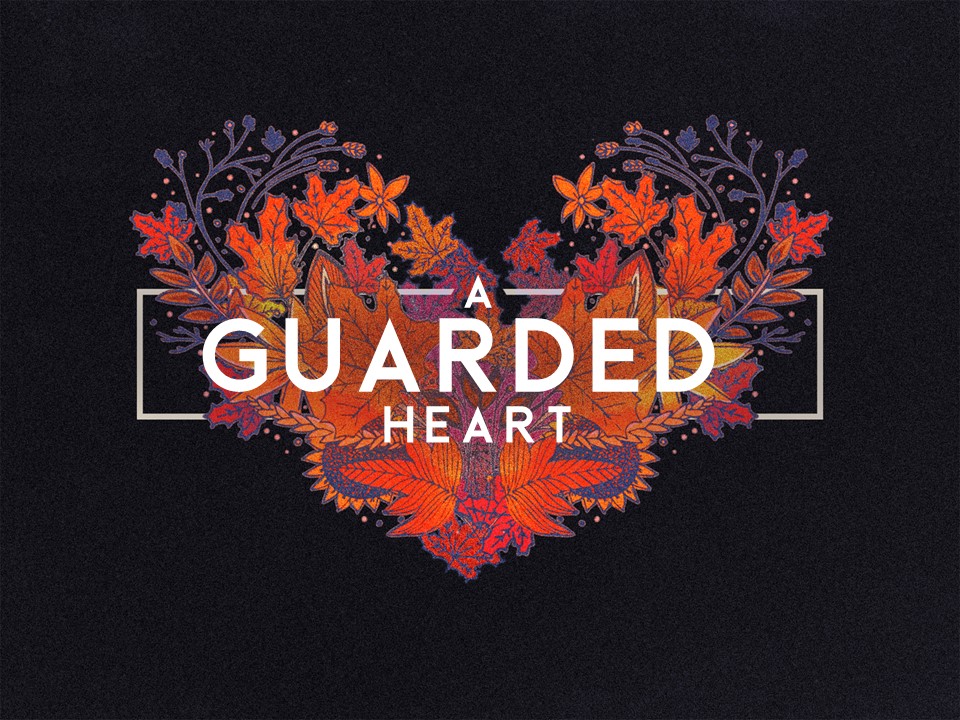